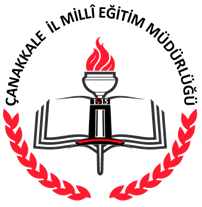 TÜBİTAK PROJELERİ
KASIM 2017
TÜBİTAK 4006 BİLİM FUARLARI
4006 Bilim Fuarları
4006 Bilim Fuarları başvurusu için son gün:
1 Aralık 2017 Cuma Saat: 17.00

SON 10 GÜN!
Araştırma Projeleri Yarışmaları
49. Lise Öğrencileri Araştırma Projeleri Yarışması
18 Aralık 2017 – 12 Ocak 2018 tarihleri arası


12. Ortaokul Öğrencileri Araştırma Projeleri Yarışması
4 Ocak – 2 Şubat 2018 tarihleri arası
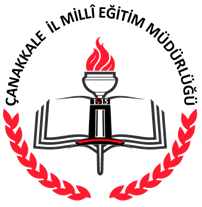 Okul web Siteleri İstatistikleri
Okul web Siteleri 
İstatistikleri
Okul web Siteleri İstatistikleri
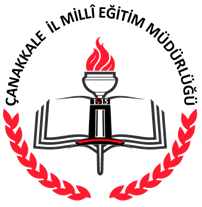 Okulların eba.meb.gov.tr Kullanım Oranları
İllere Göre eba.meb.gov.tr Öğretmen Kullanım Ortalamaları
İllere Göre eba.meb.gov.tr Öğrenci Kullanım Ortalamaları
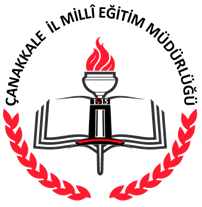 ARZ EDERİM.